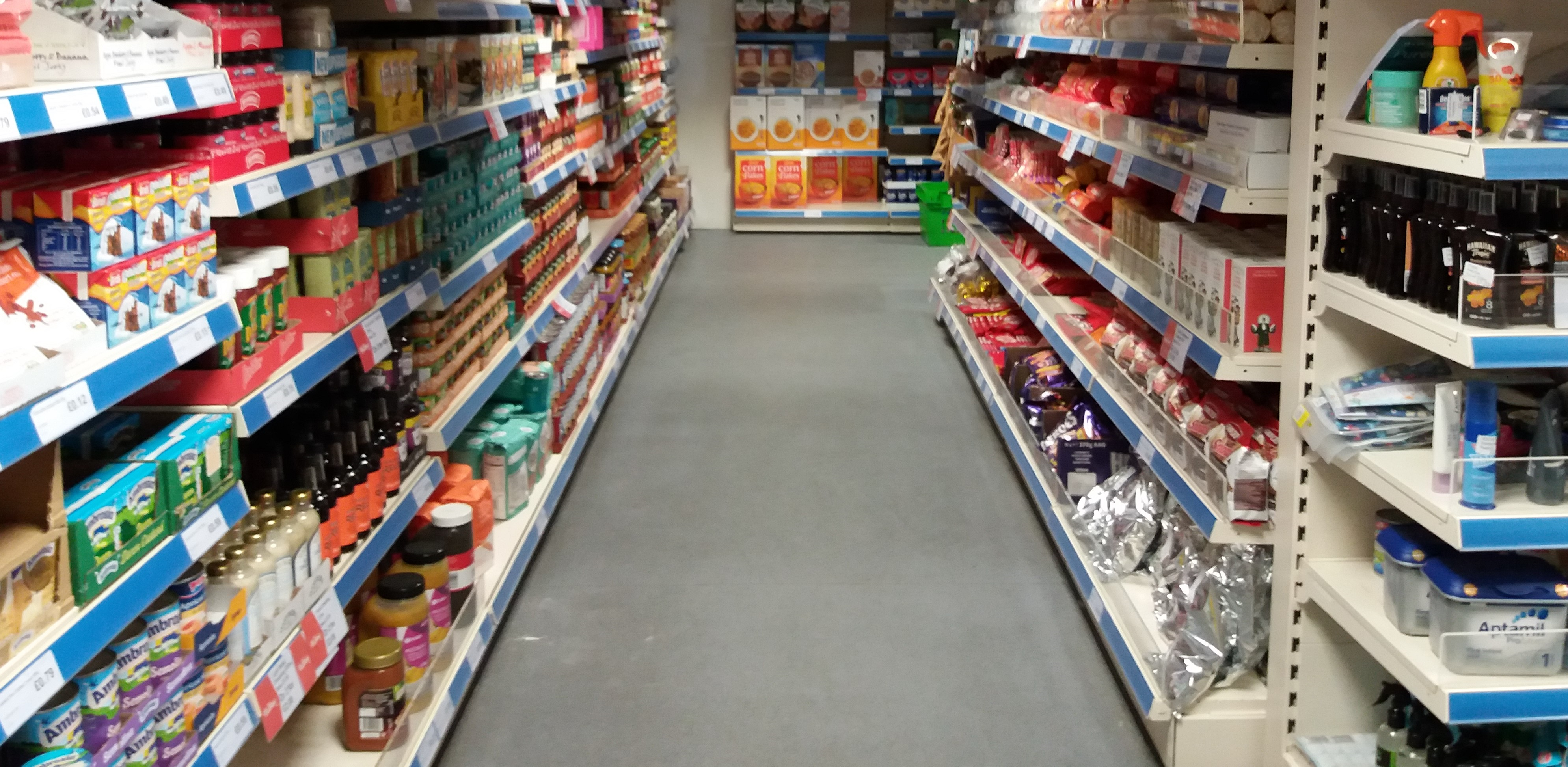 Community Food Retail:
social supermarkets, food pantries & food clubs in Britain
21 September 2019

Dr. Lopa Patnaik Saxena (Coventry University) & Robin Burgess (Northampton Hope Centre)
Outline of today’s session
What is community food retail?
Key aspects of SSMs, food pantries & food clubs
Beyond food provision…
Food …
wraparound support (variable)

food used as a catalyst, to build relationships, to bring changes in people’s lives

food used to facilitate a sense of belonging and community
primarily stock food surplus (some non-food goods)

food sold at highly discounted prices, especially directed at those on low-incomes
non-profit business model (social enterprise)
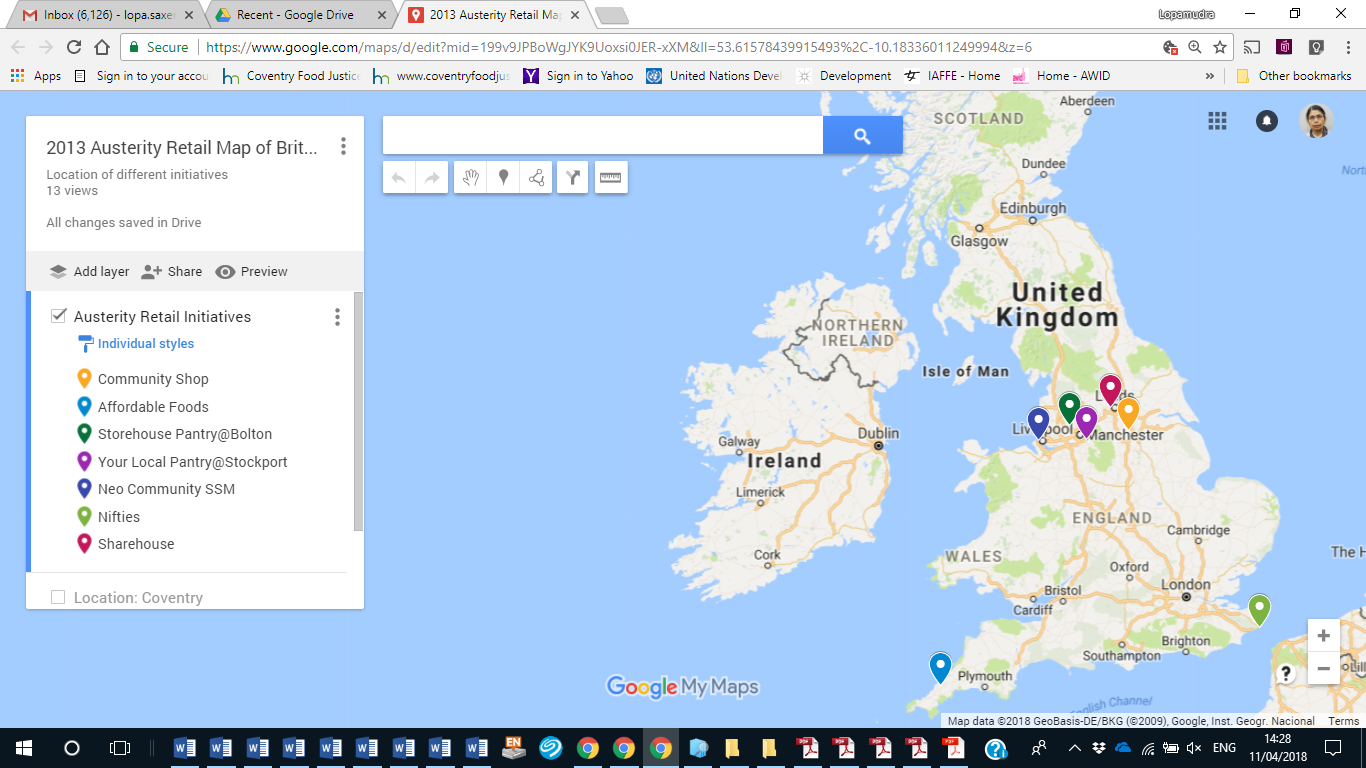 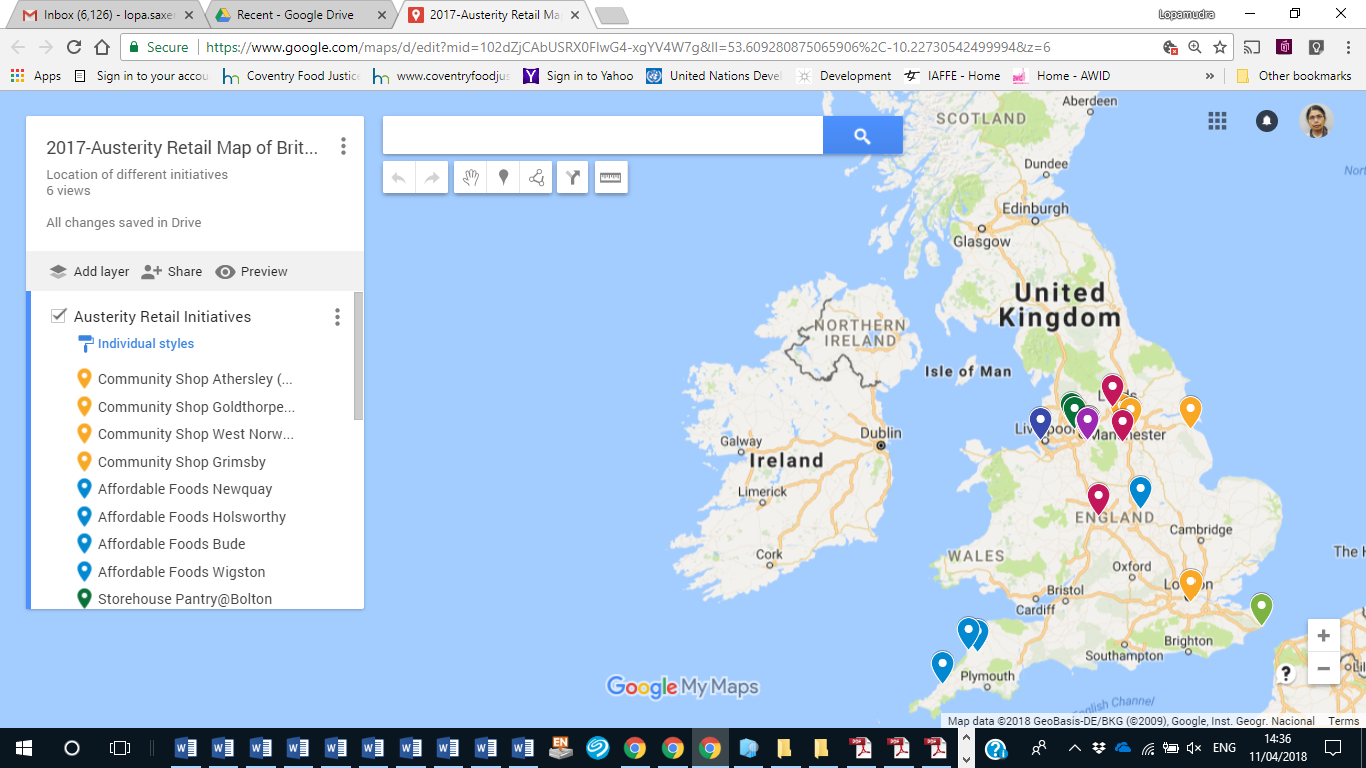 Broadly 4 types in Britain … and a rapidly growing sector
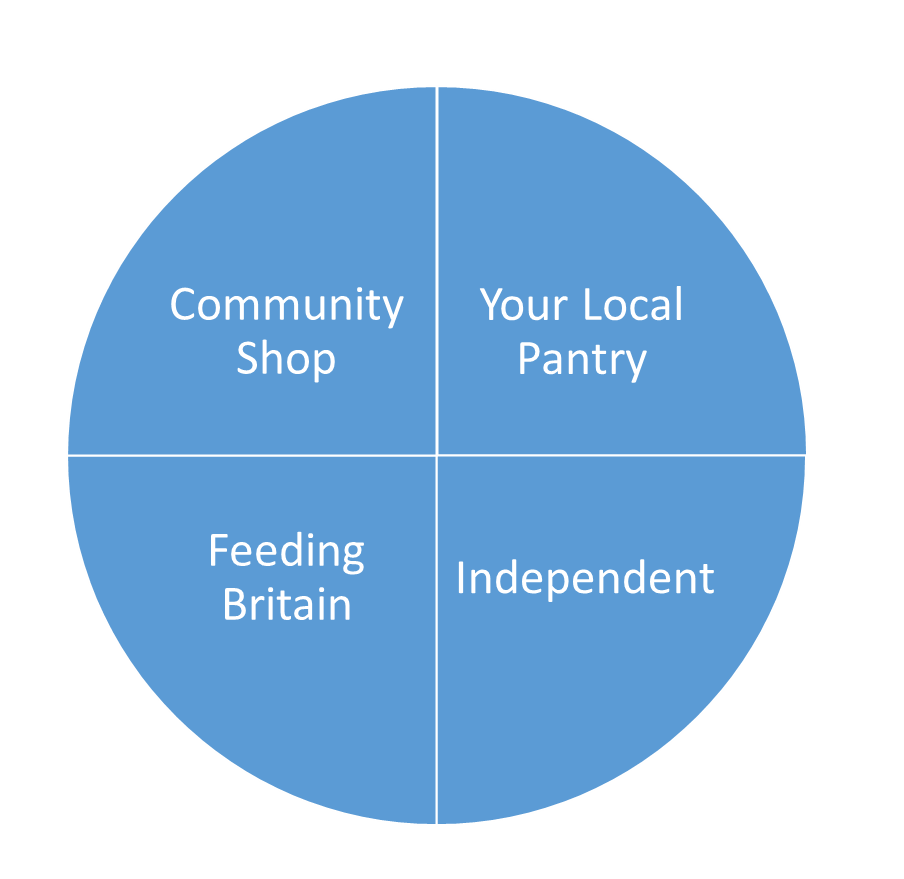 seven ‘parent’ SSMs
‘parent’ SSMs with branches/franchises 
                     (as of Oct 2017)
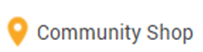 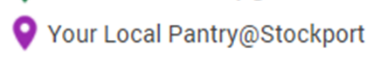 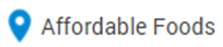 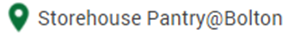 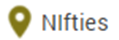 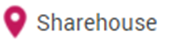 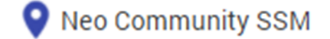 Hope…
emergency relief  non-emergency provision

stigma & shame  more socially acceptable way; 
	a “sense of dignity” 
	
no choice  choice

handouts  “arm around the shoulder”;  “a hand up”
 	             “food isn’t always the only issue”
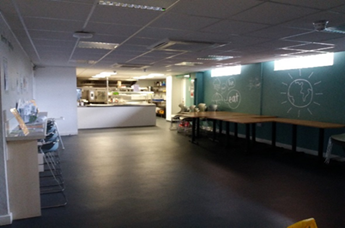 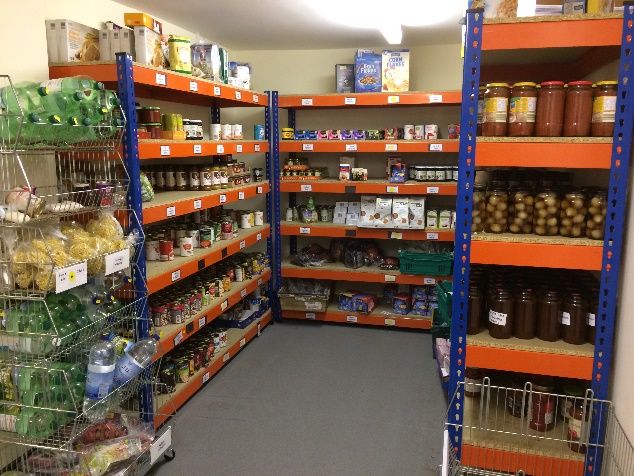 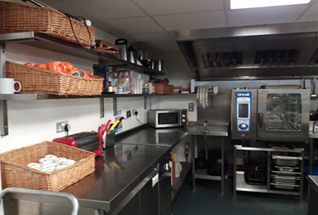 Between hope and trouble… Findings from workshop
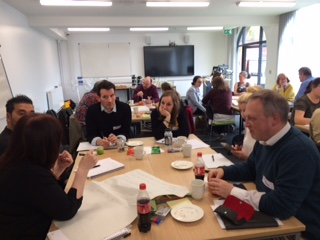 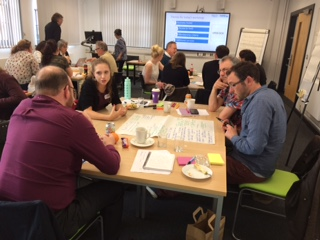 IFAN-CAWR workshop, 20 May 2019, (photos: Jana Fried)
The Business Model
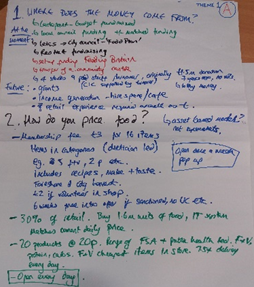 Questions over sustainability & funding base 
Who were the customers and how much should they be asked to pay?     
Could sales cover costs? 
What other sources of incomes could support shops? On-site Cafes? 
Was the purpose mainly poverty or did aspirations regarding food waste drive some projects?
No shop attending was breaking even on sales
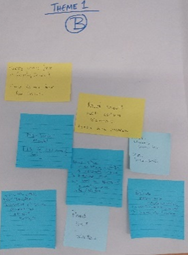 Membership
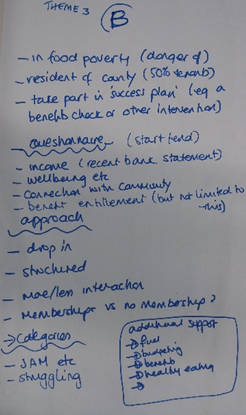 issues about criteria for membership – income, geography, referral, service users 

debate over targeted i.e. to people with ‘problems’ OR open 

an individual project choice based on belief and approach
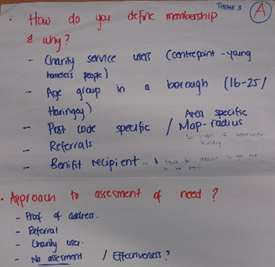 Food Supply
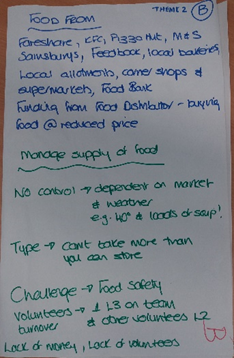 issues of getting enough and diversity of offer  
no control over the type nor volume of food 
reliance on food surplus  -- unpredictability, nutritional content, logistics of redistribution 
farms as suppliers or growing themselves -- very few local projects tuned into this 
need to engage with community growers?
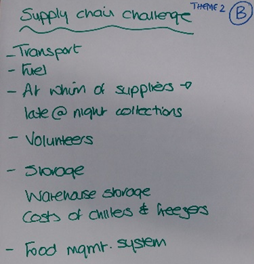 Additional or Add-on Services
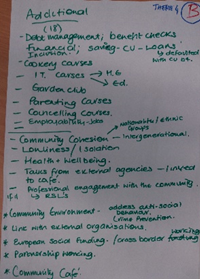 a retail outlet only with add-on services available if needed?
services conditional on membership? 
debate over assumption of personal ‘pathology’ as the cause of poverty 
masking of the real problems -- the need to campaign for better wages and benefits
Could CFR be a provider of the kind of help needed or simply be a signposting service to services that are already stretched?
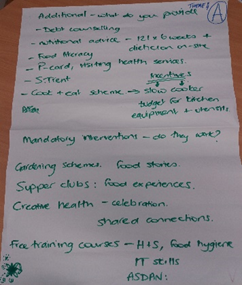 Points to reflect on...
What is CFR for? For whom? 

Food Retail ……………………………… Support/Add-on services
Cheap food ………………………………………. Healthy food
Targeted ………………………………………………. Open
Food poverty ……………………………….Food waste
Short-term …………………………………Long-term 
Third sector…………………..Govt

…no place for hunger in our communities
… food surplus redistribution is not the solution for food poverty
... need for a joined-up approach to tackling household food security & wider structural changes
Q&As 

group discussion
Thank you

Lopa.Saxena@coventry.ac.uk

robin@northamptonhopecentre.org.uk